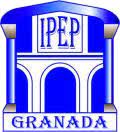 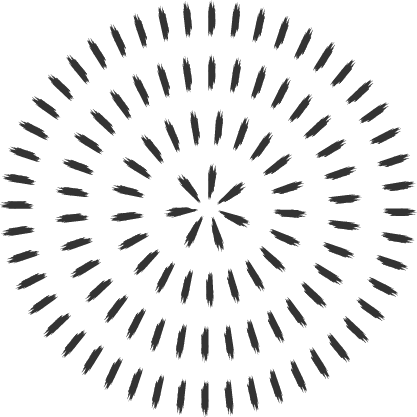 PATRIMONIO CULTURAL DE ANDALUCIA
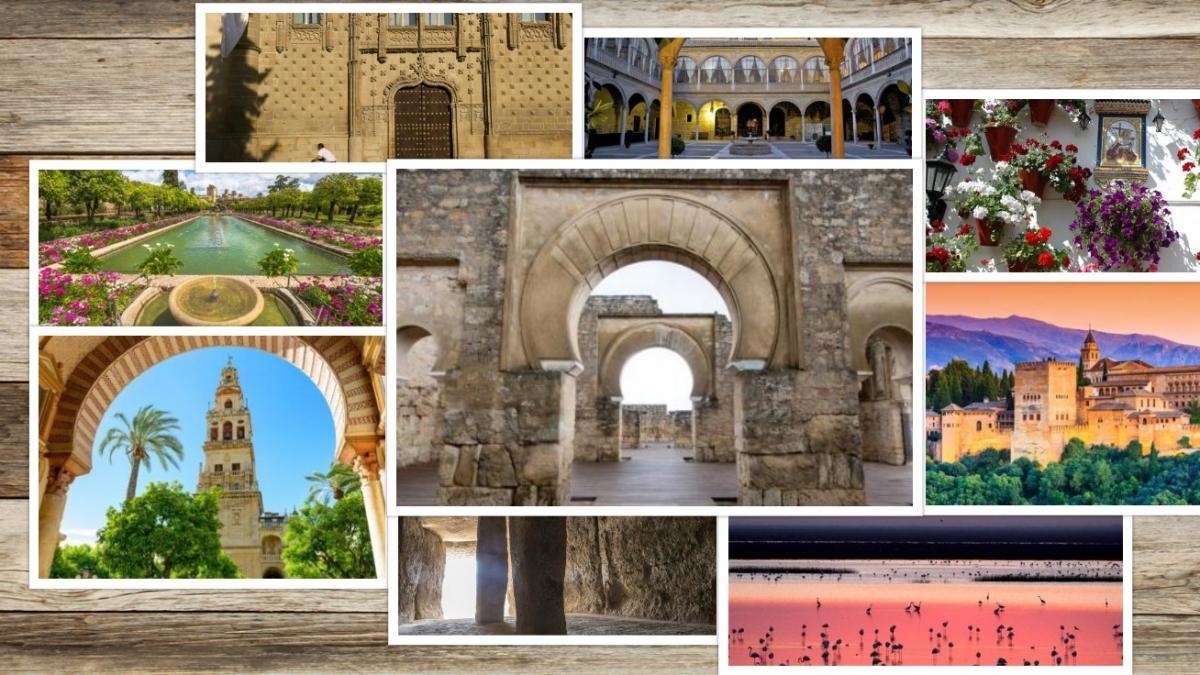 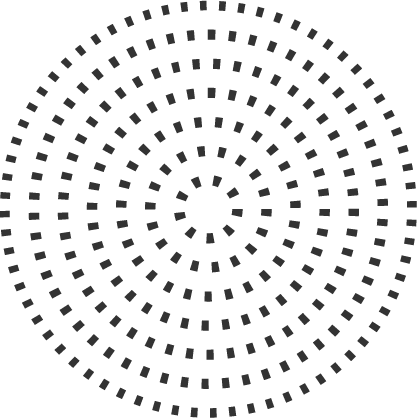 ¿QUÉ ES EL PATRIMONIO CULTURAL DE ANDALUCIA?
El Patrimonio es el conjunto de bienes y elementos materiales, inmateriales y naturales que nos ayudan a entender nuestra cultura y a mantener la cohesión social. Es algo vivo, que ha ido fraguándose con el paso del tiempo pero que seguimos construyendo día a día y que hace posible la permanencia de una diversidad cultural que nos enriquece. El Patrimonio nos muestra la pervivencia del pasado, nos otorga identidad y una herencia cultural compartida, nos muestra unos valores que han ido permaneciendo en la memoria y en el tiempo y establece vínculos entre personas y comunidades.
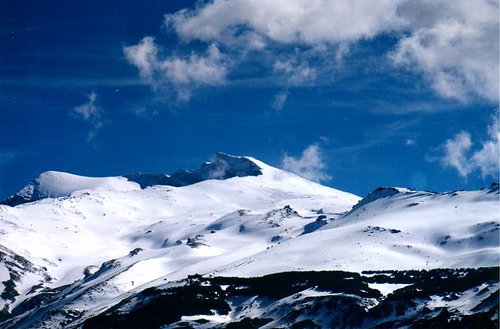 NUESTRO PATRIMONIO CULTURAL
NATURAL
ARTISTICO
NATURAL
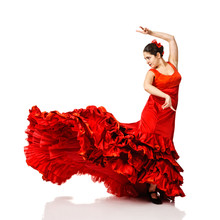 FOLCLORE
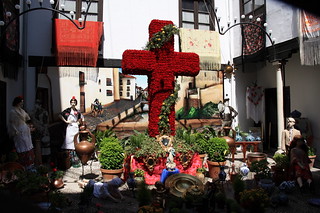 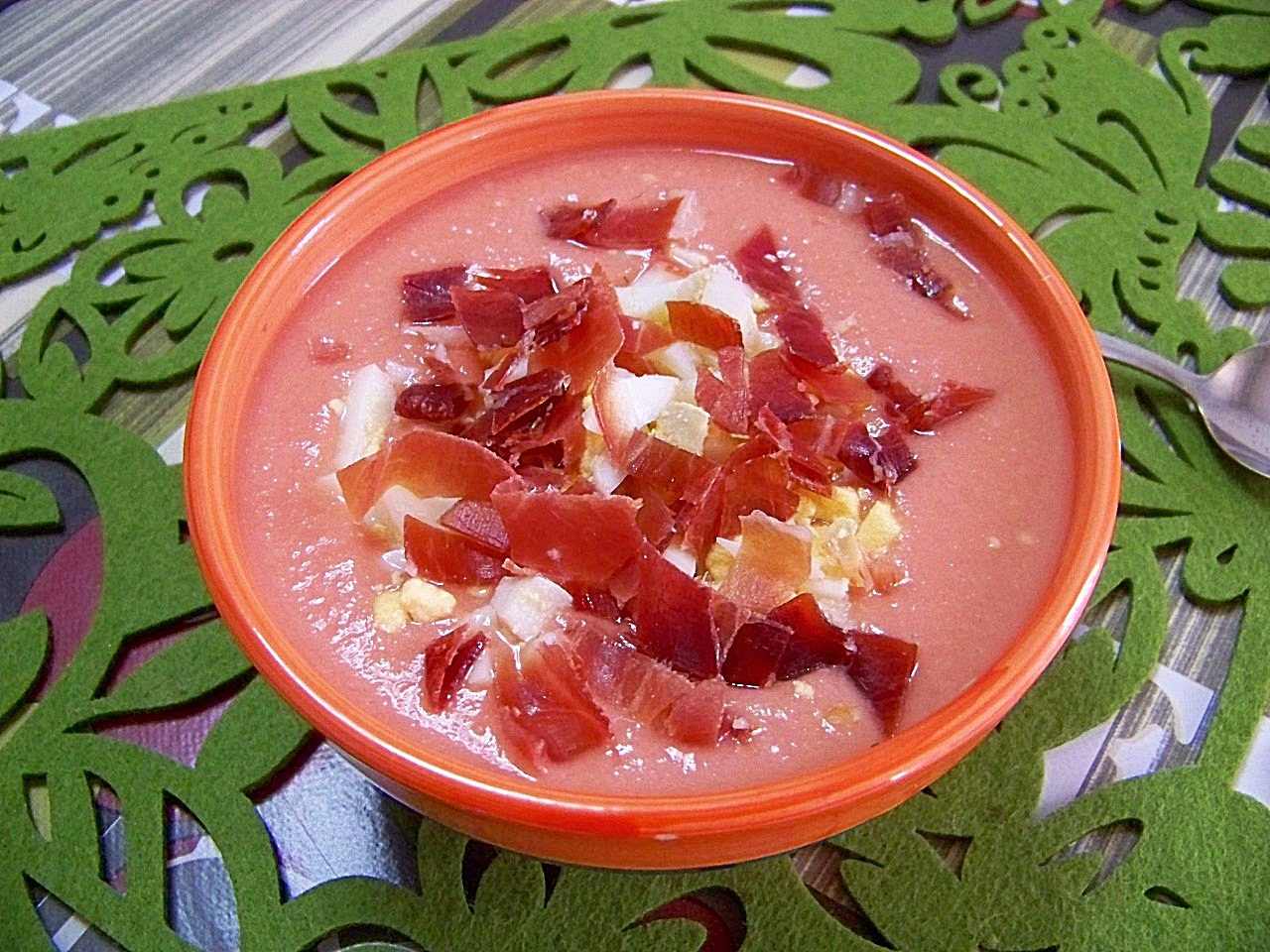 GASTRONOMÍA
TRADICIONES
¿QUÉ VAMOS A ESTUDIAR?
DENTRO DE NUESTRA MATERIAS ESTUDIAREMOS ENTRE OTRAS COSAS:

TIPOS DE PATRIMONIO. NATURAL, URBANO,CULTURAL, ARTÍSTICO.
PATRIMONIO HISTÓRICO-ARTÍSTICO Y PATRIMONIO INMUEBLE.
PATRIMONIO ETNOGRÁFICO.
RIQUEZA Y VARIEDAD PATRIMONIAL DE ANDALUCÍA.
PARTICIPACIÓN EN PROGRAMAS EDUCATIVOS
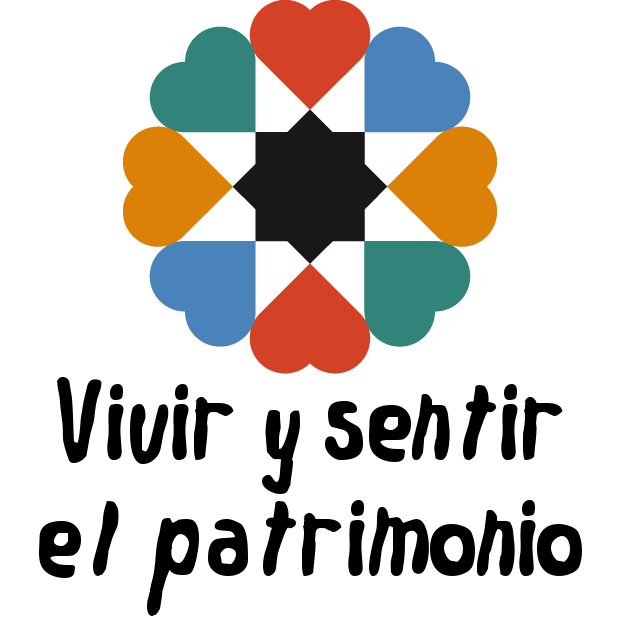 EL IPEP, CON LA COLABORACIÓN DE NUESTRO ALUMNADO, PARTICIPA DESDE HACE VARIOS AÑOS, EN EL PROGRAMA EDUCATIVO "VIVIR Y SENTIR EL PATRIMONIO" CON GRAN ÉXITO Y ELEVADO NÚMERO DE PARTICIPANTES.
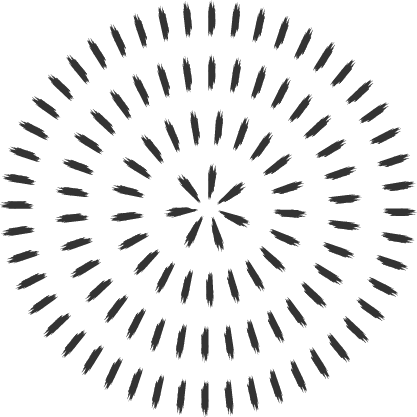 ¡¡¡ANÍMATE A CONOCER, SENTIR Y VIVIR NUESTRO PATRIMONIO!!!!
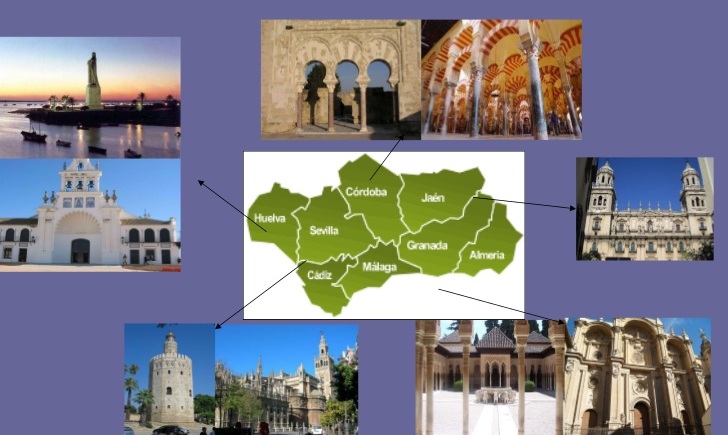 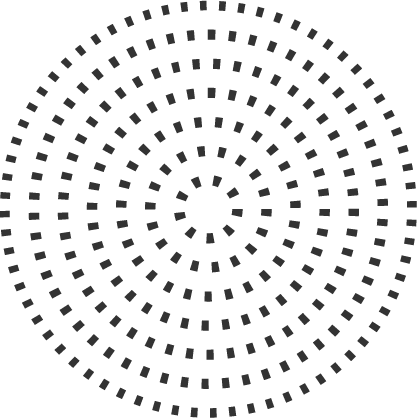